Развитие речи детей дошкольного возрастав игровой деятельности
Воспитатель подготовительной группы «Непоседы»  Елена Ивановна Лях
(из опыта работы)
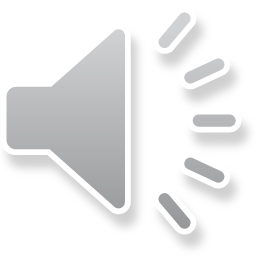 «Четвертый лишний»Цель: закреплять умение выделять общий признак, развивать способность  к обобщению.
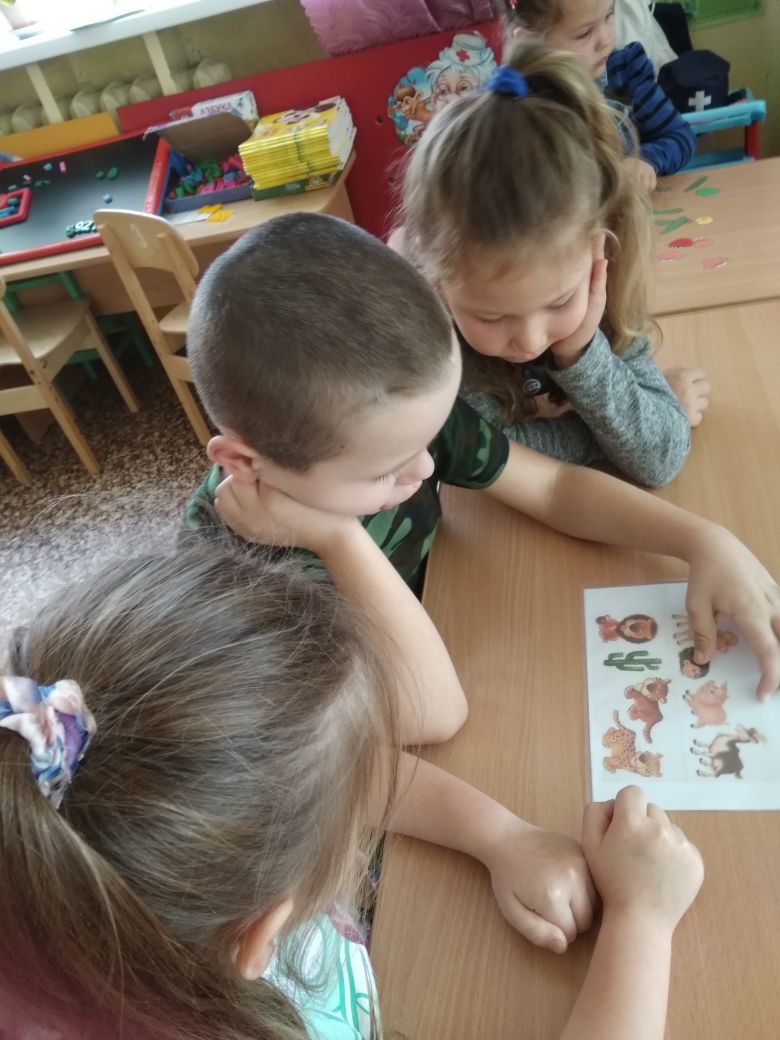 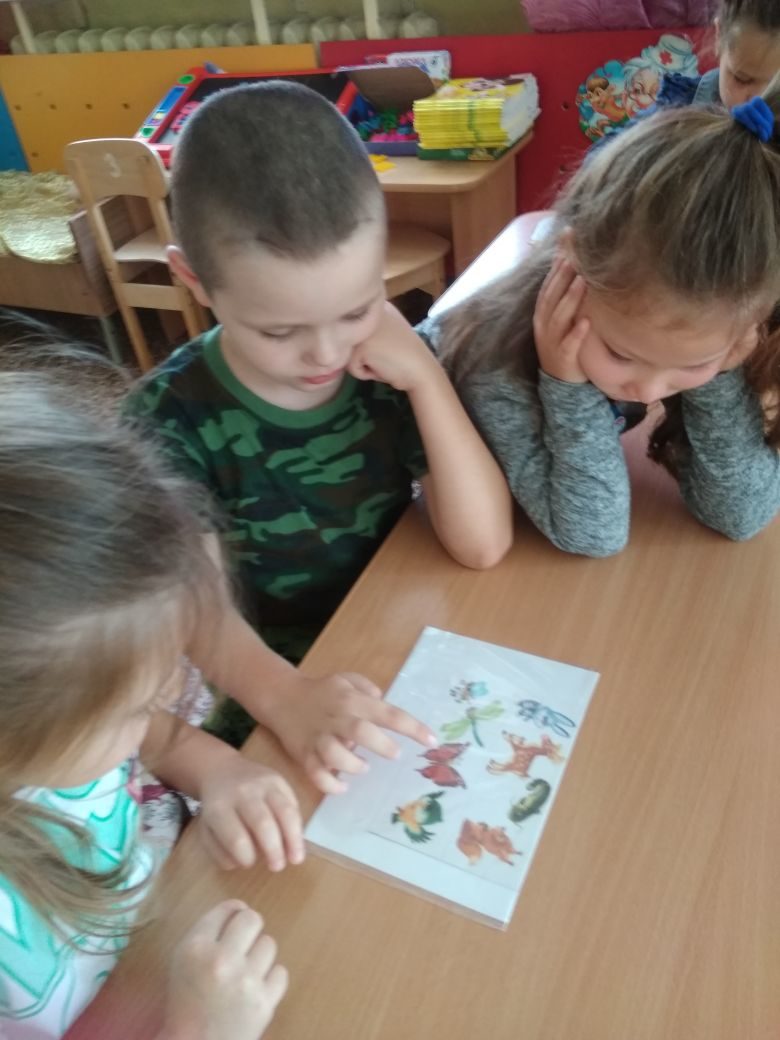 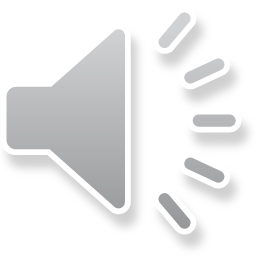 Составляем рассказ по мнемотаблицам
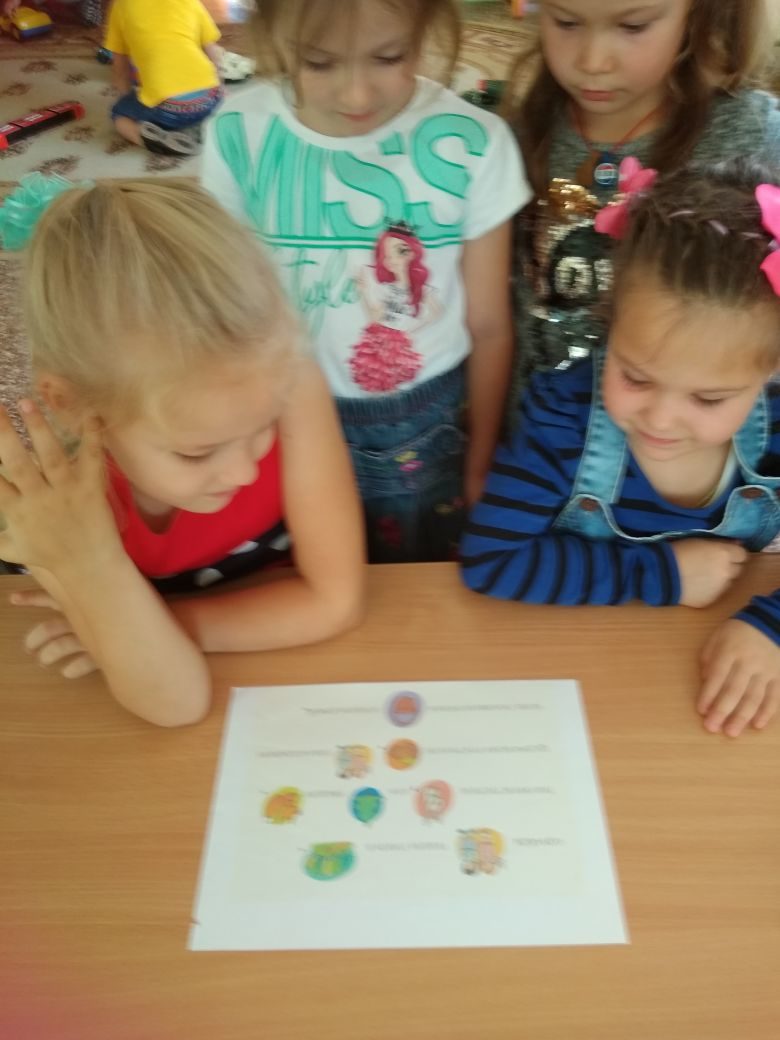 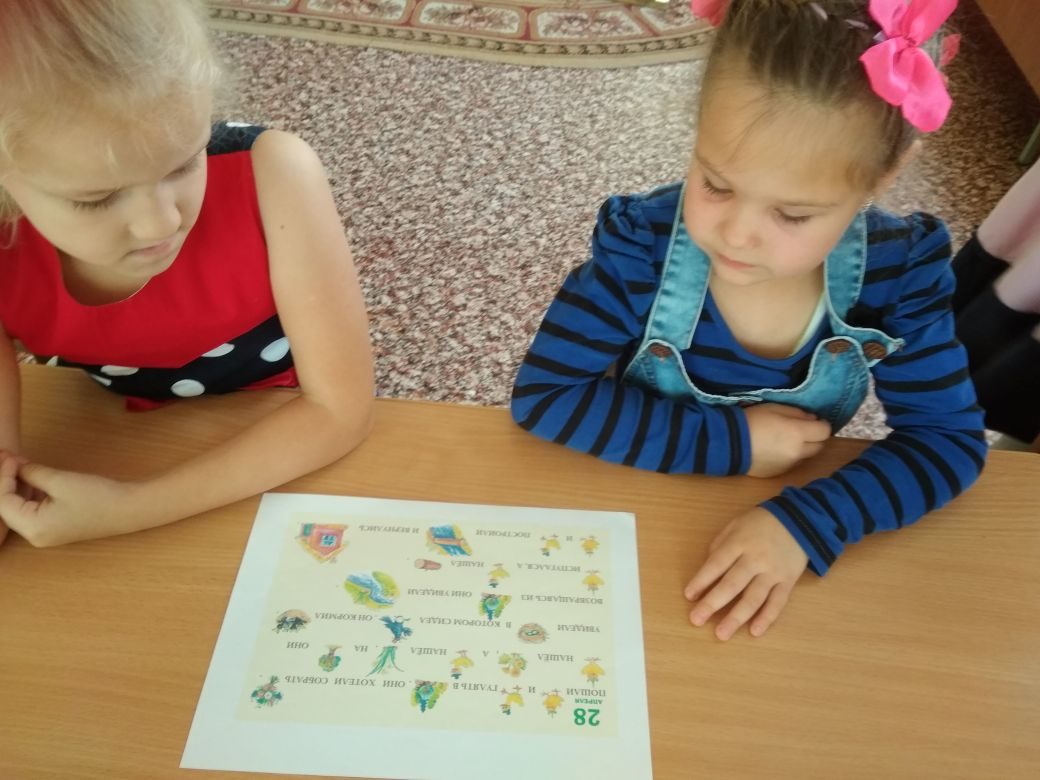 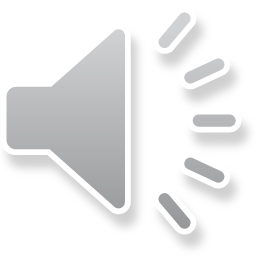 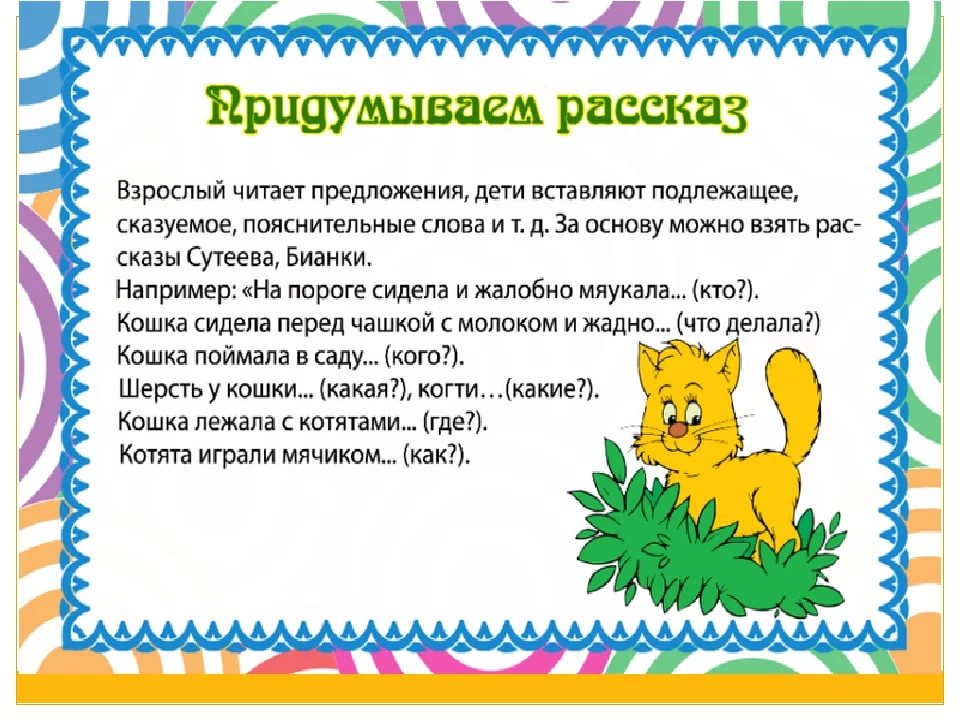 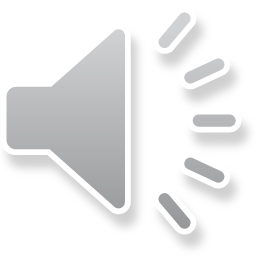 Игровой самомассаж с элементами пальчиковой гимнастики способствует активности речи, познавательной деятельности, развивает мелкую моторику пальцев рук.
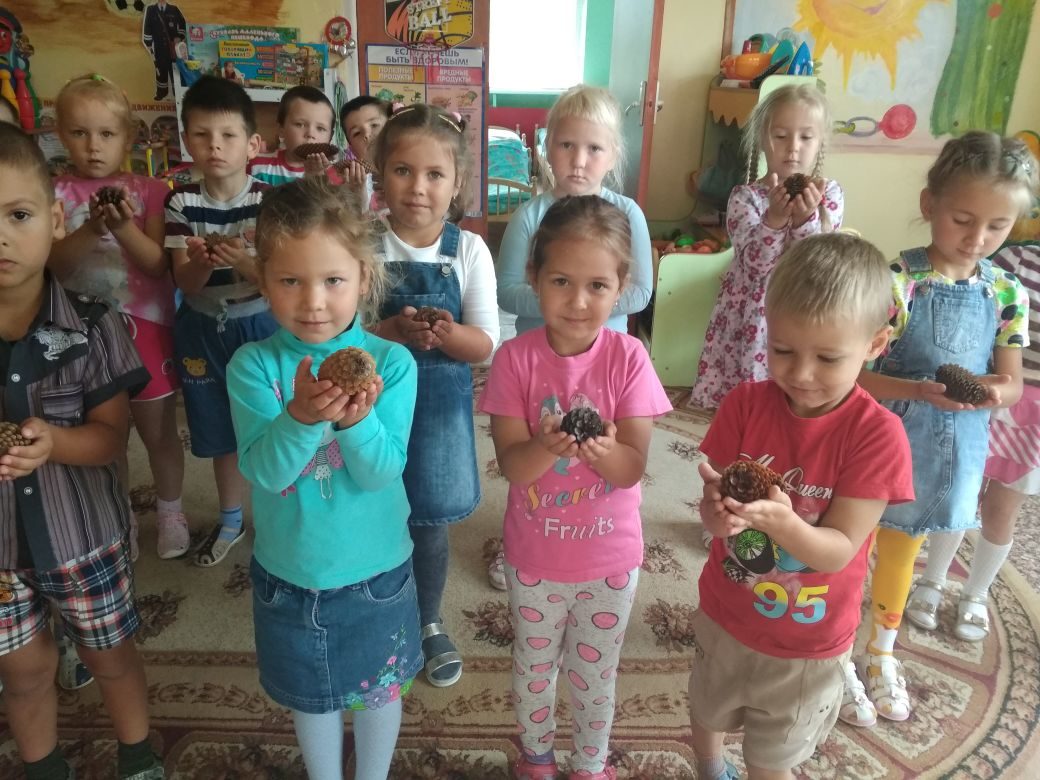 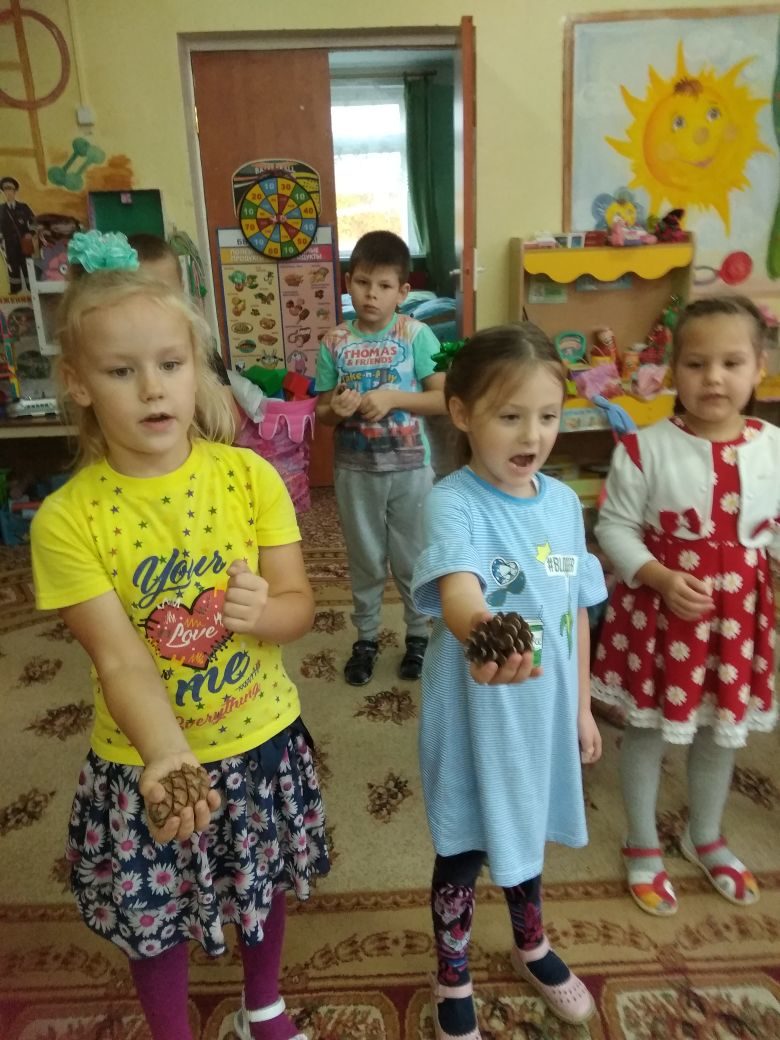 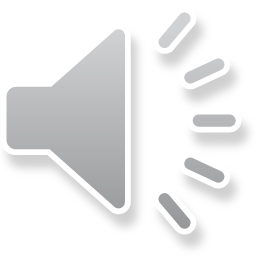 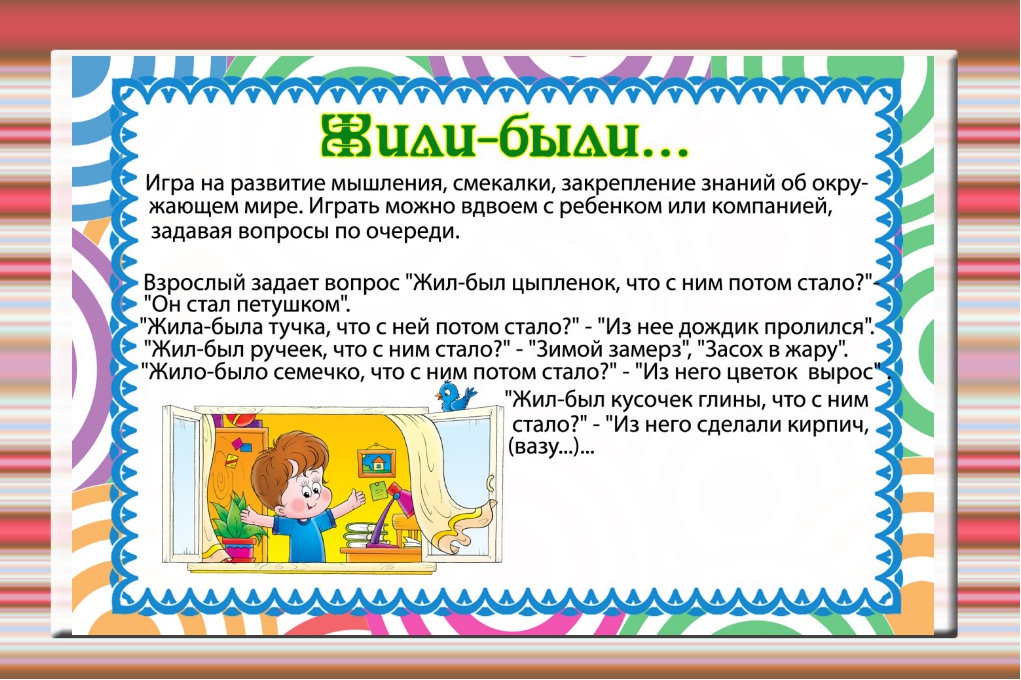 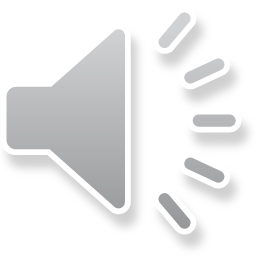 «Речевой центр»
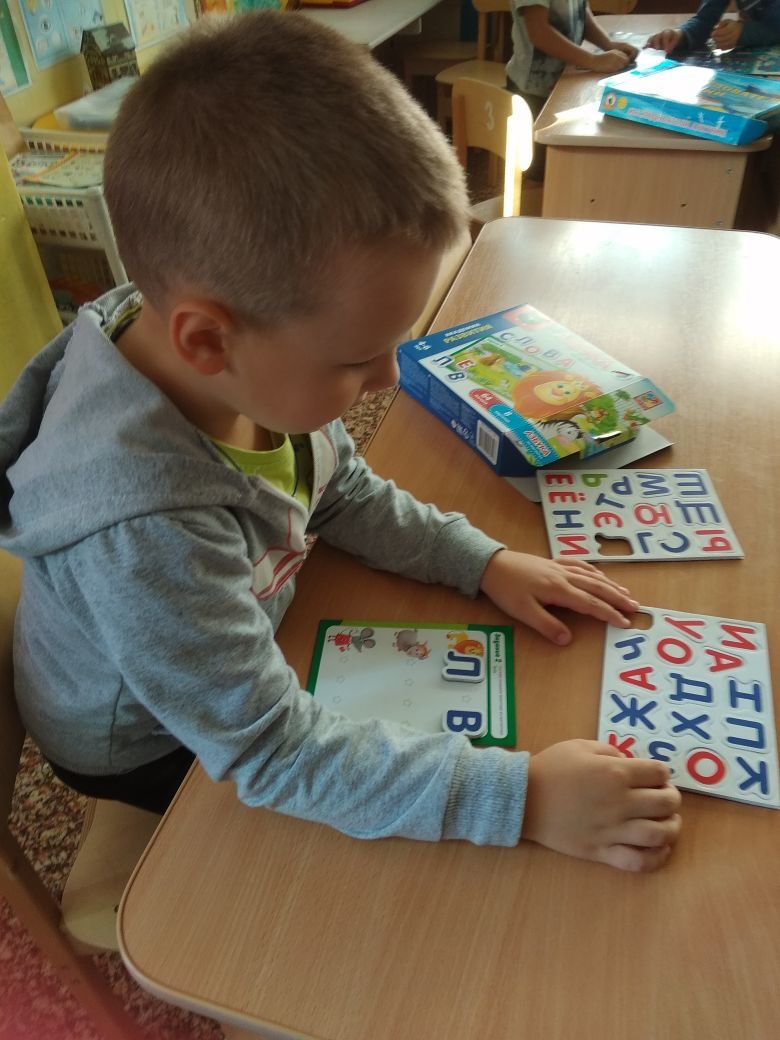 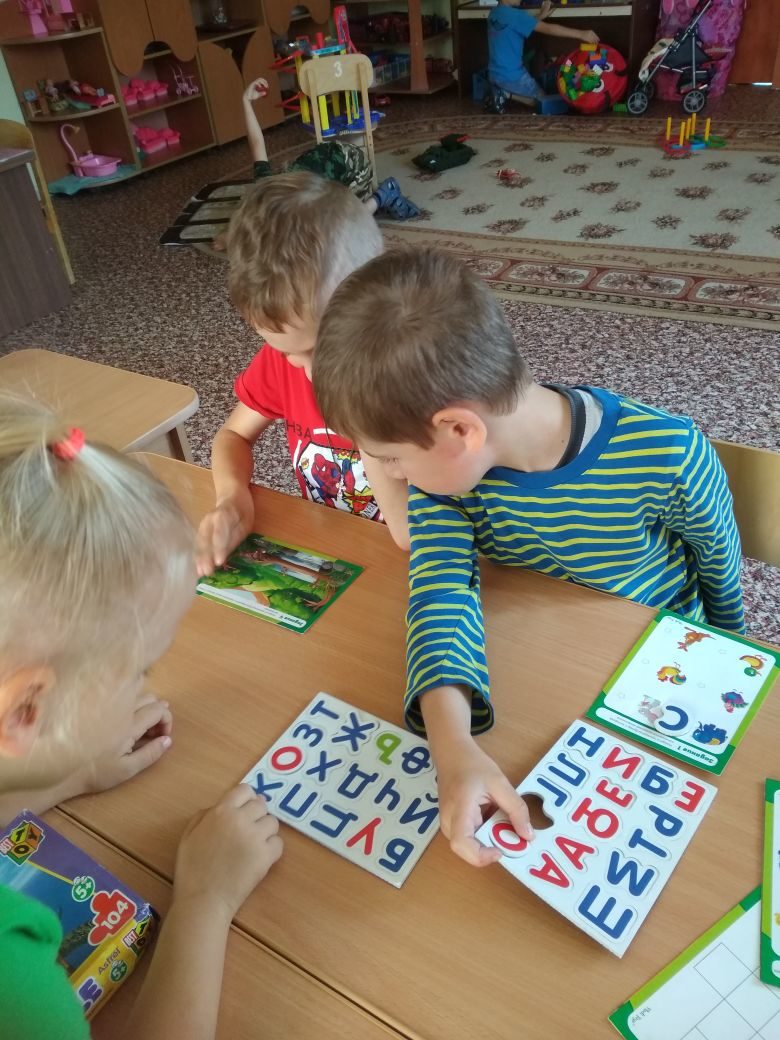 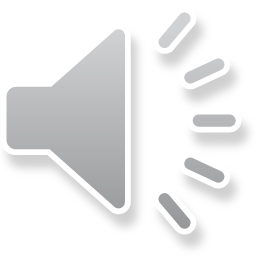 Игра «Что приготовили?» (варим, маринуем)
Из слив какой компот? –сливовый
Варенье какое?- сливовое
Помидоры  какие? Маринованные и т.д.
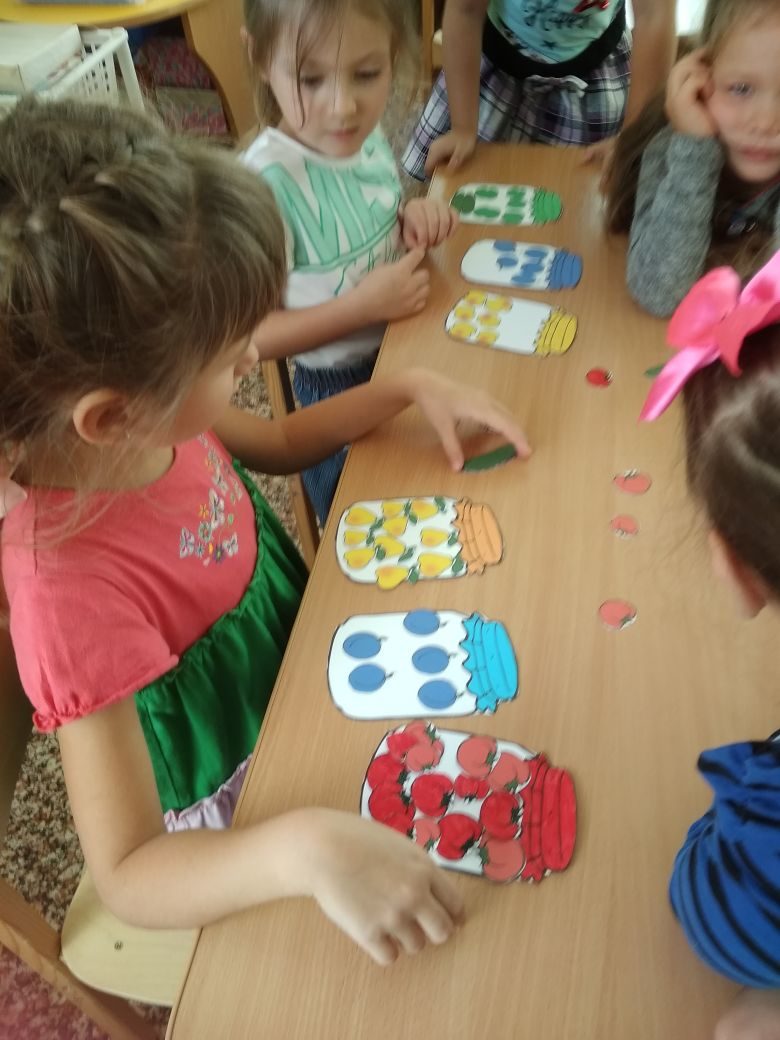 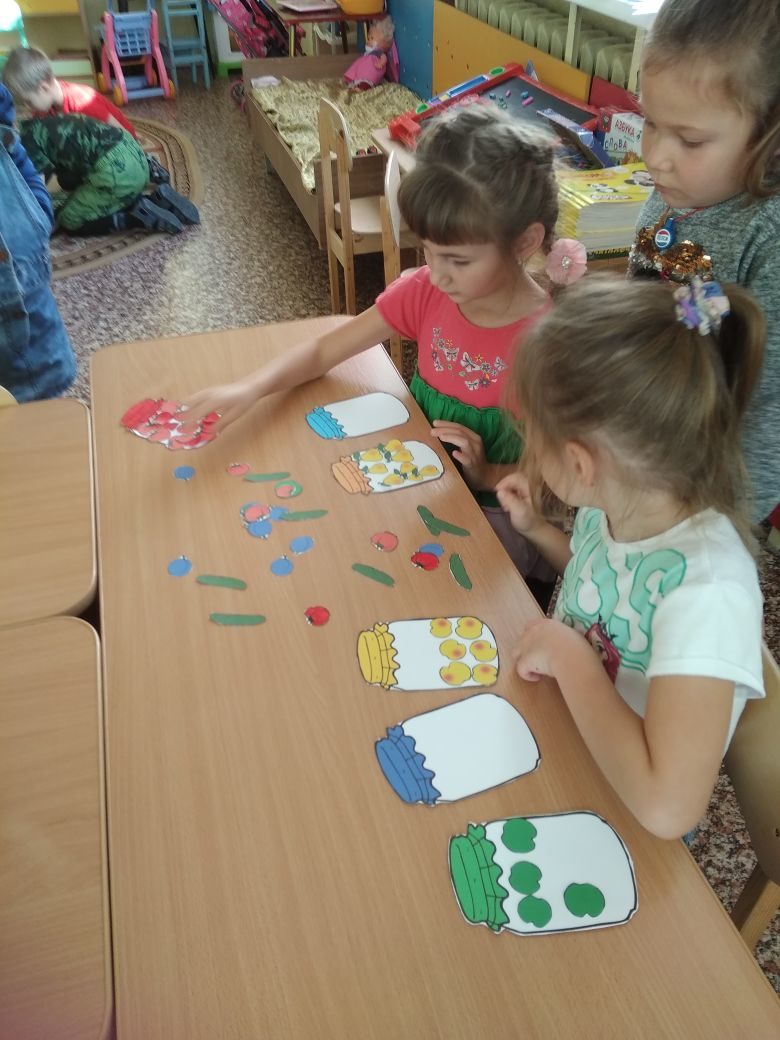 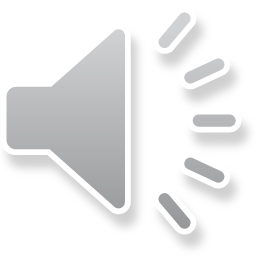 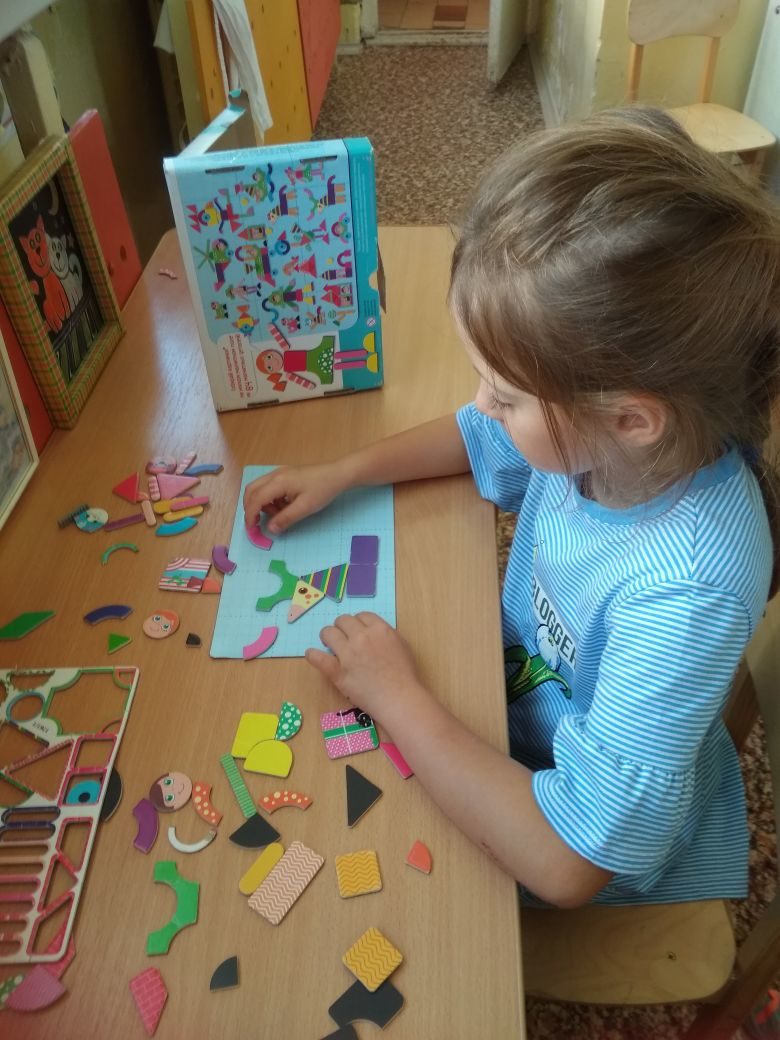 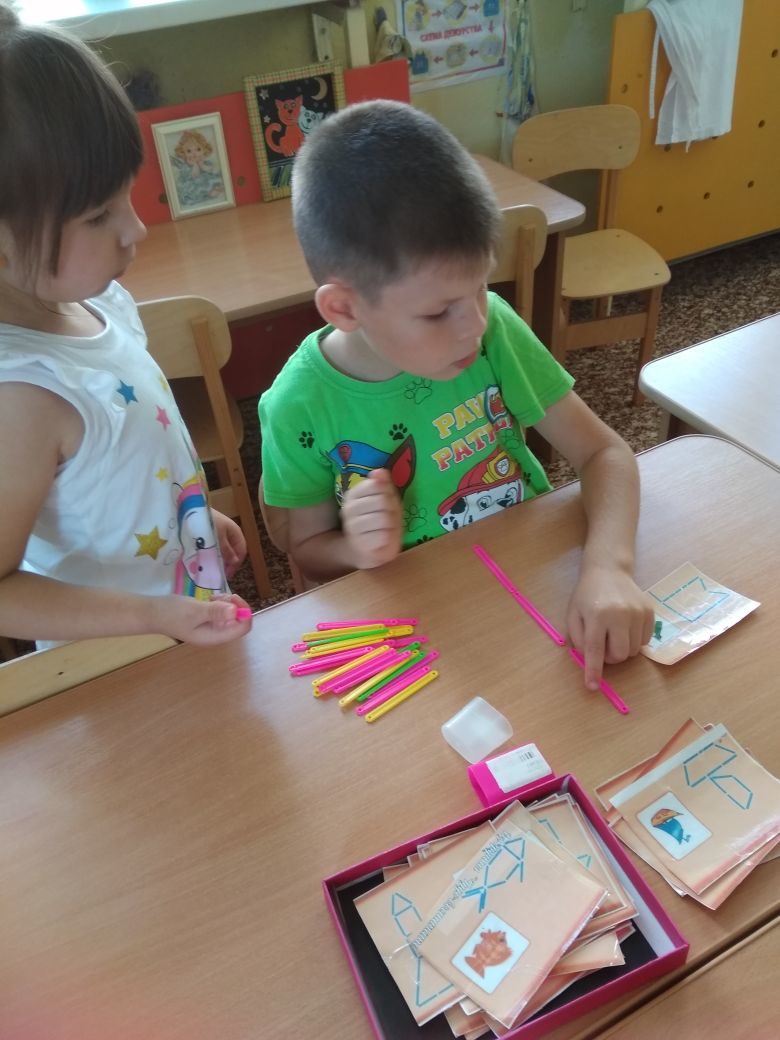 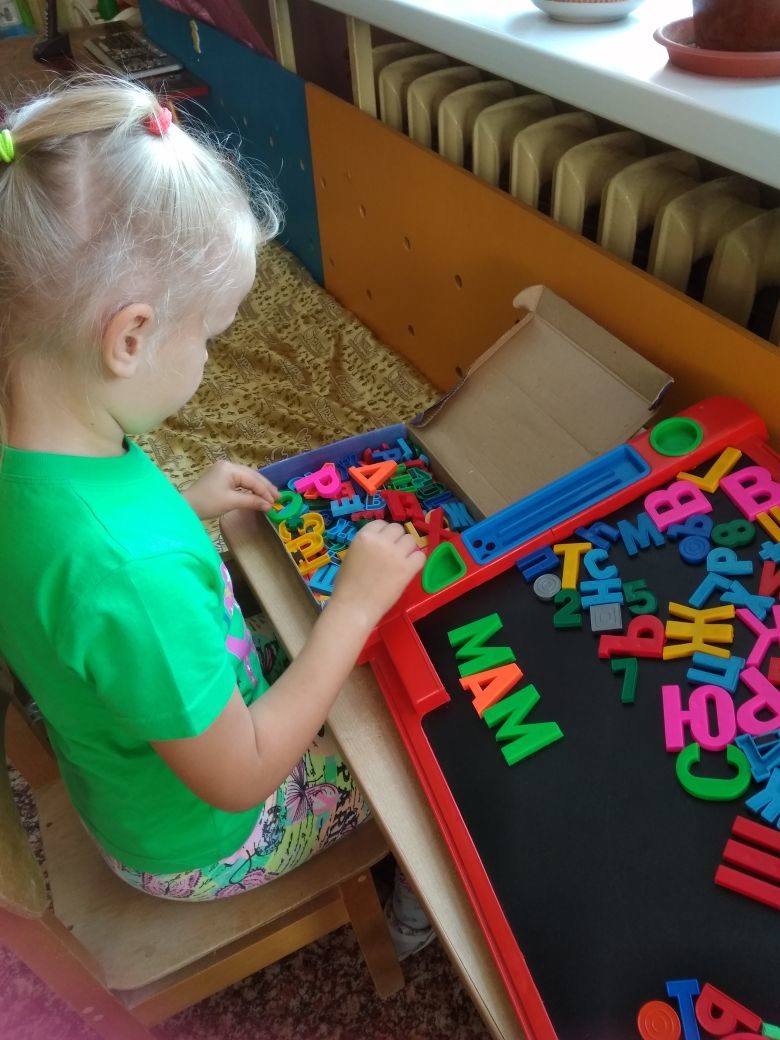 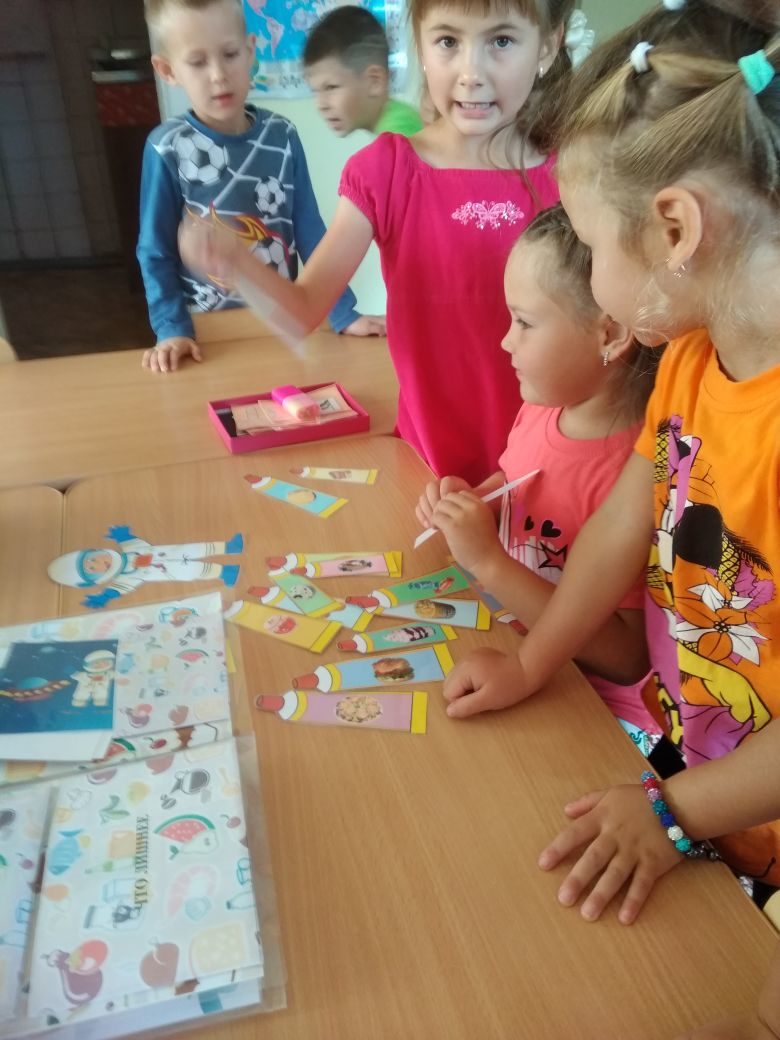 «Космическая пища»Полезная и вредная пища, что возьмет с собой космонавт?
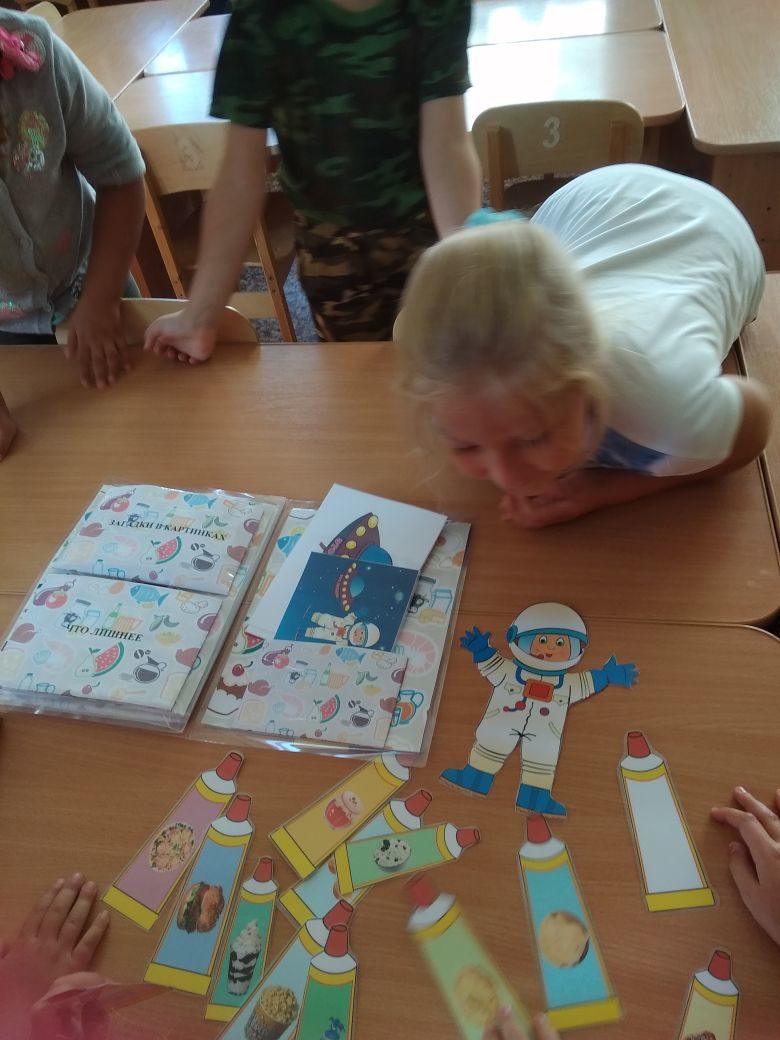 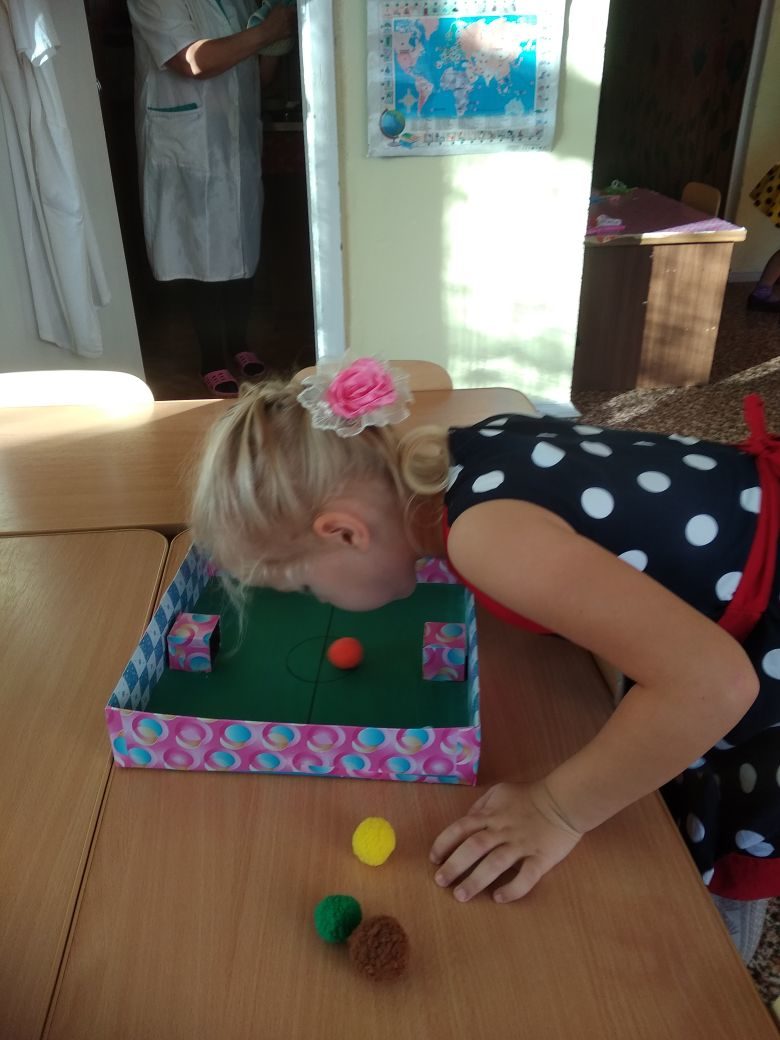 Игры на развитие дыхания: «Накорми обезьянку»«Воздушный футбол»
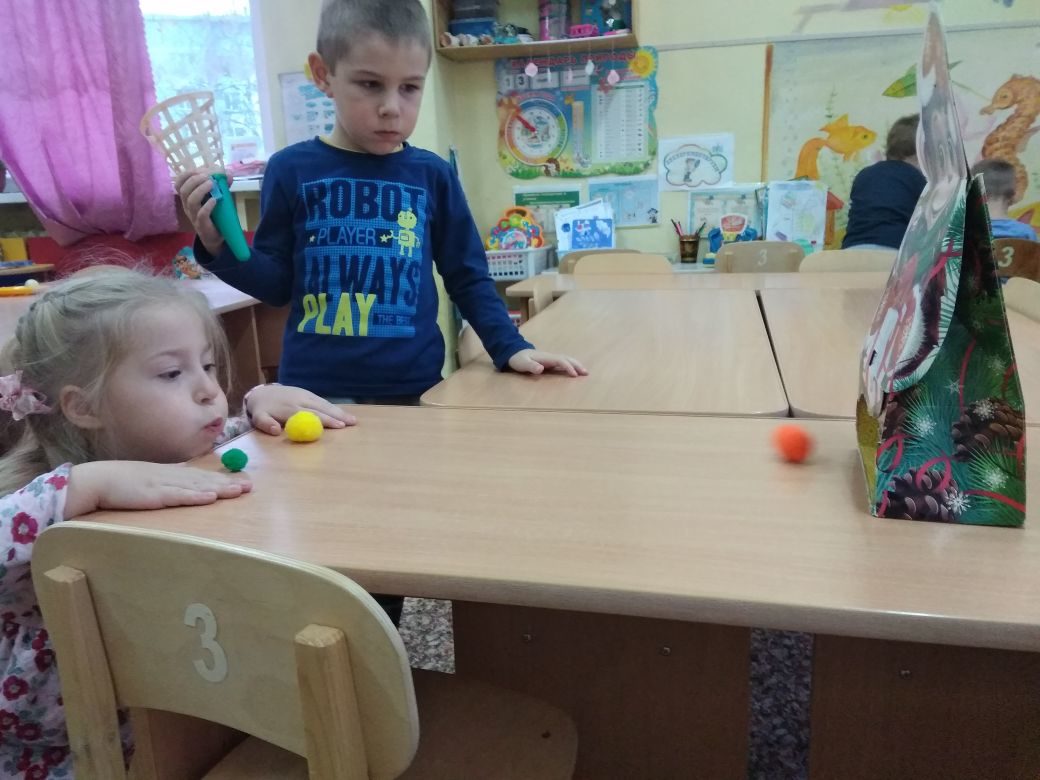 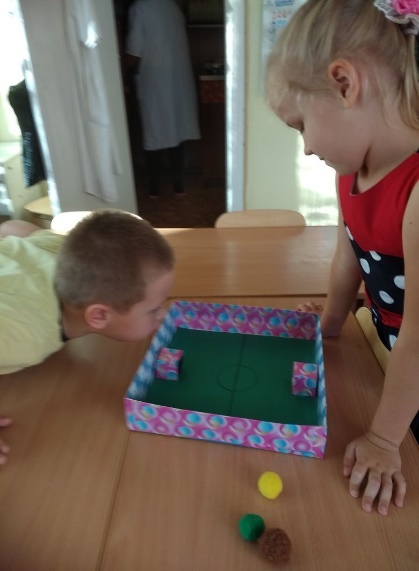 «Скрепки и цифры
Игра для развития мелкой  моторики
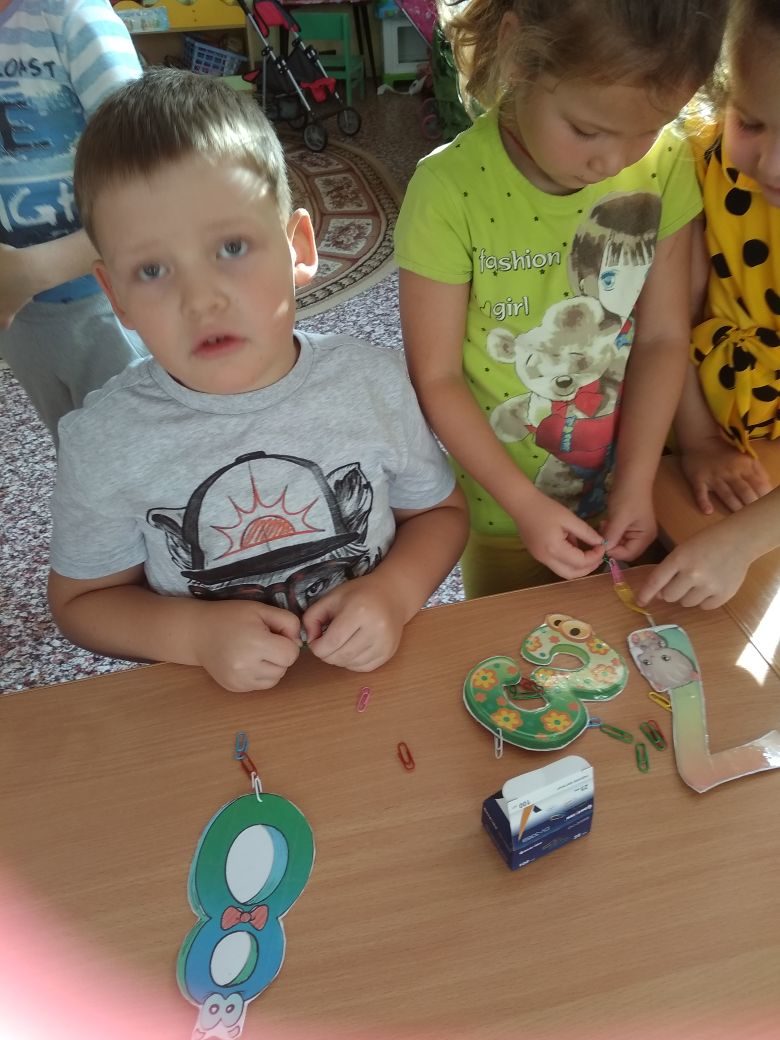 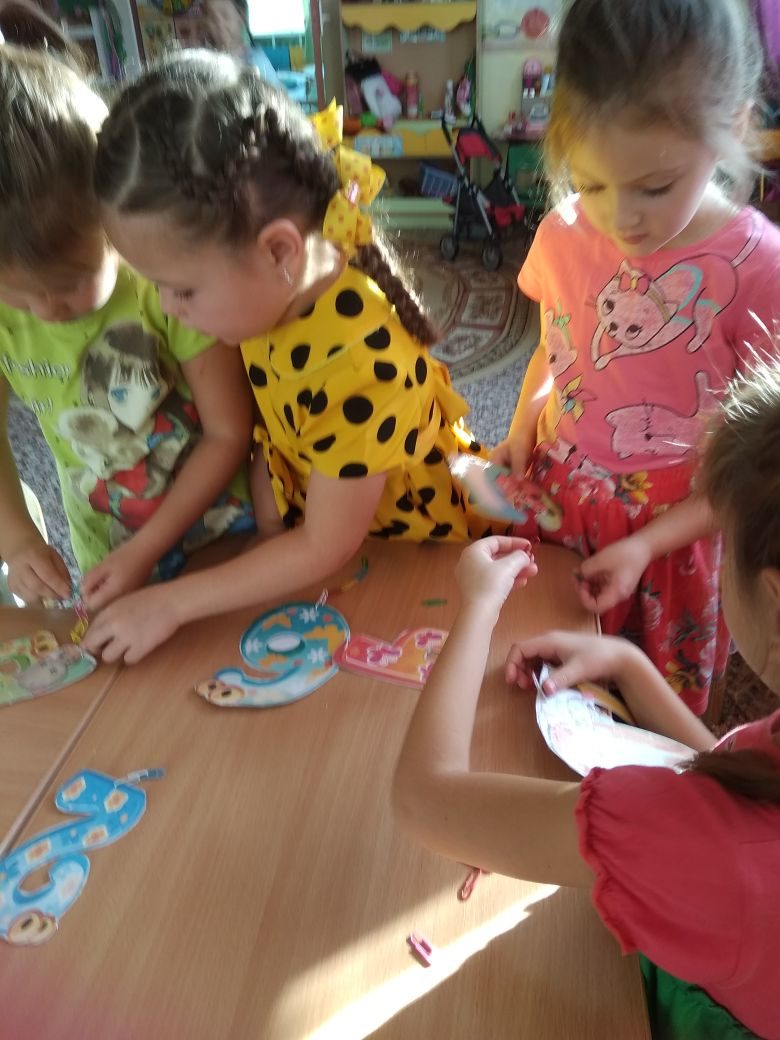 Сюжетно –ролевые игры
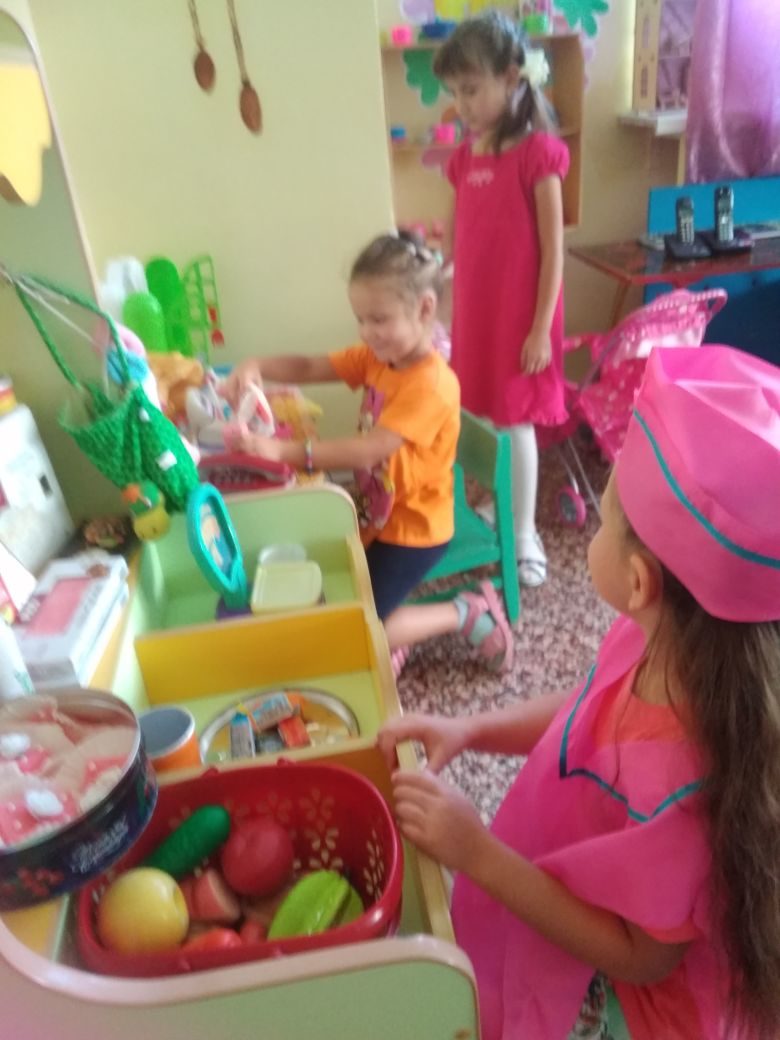 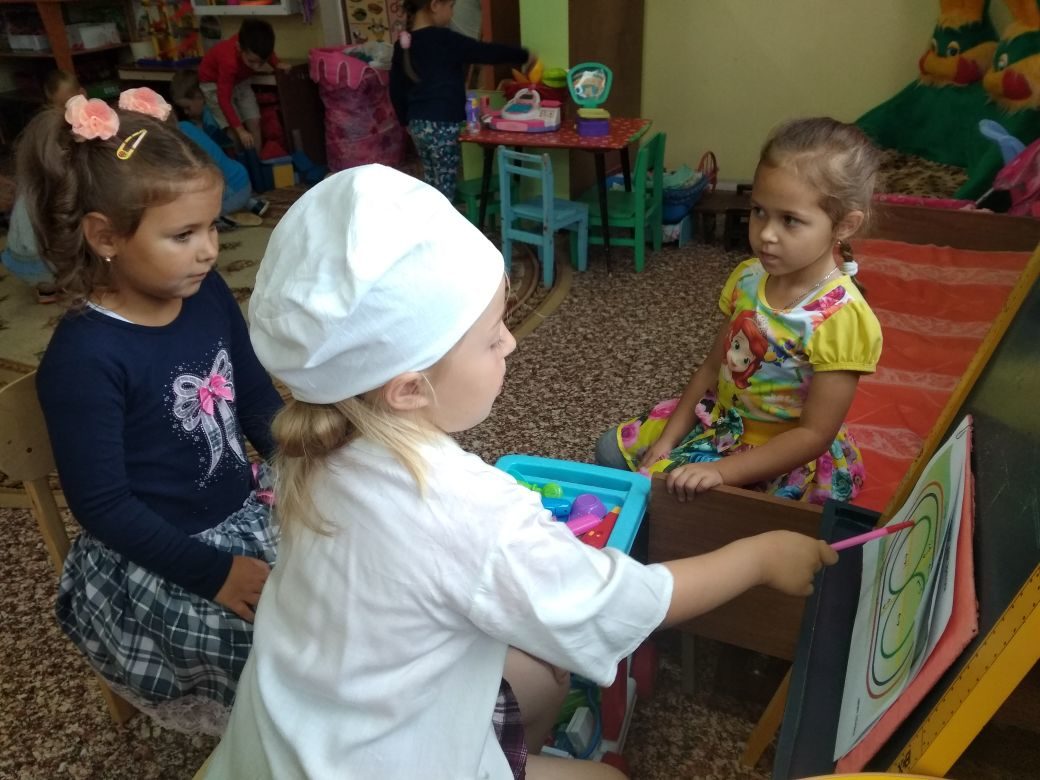 Кукольный театр мастерим сами
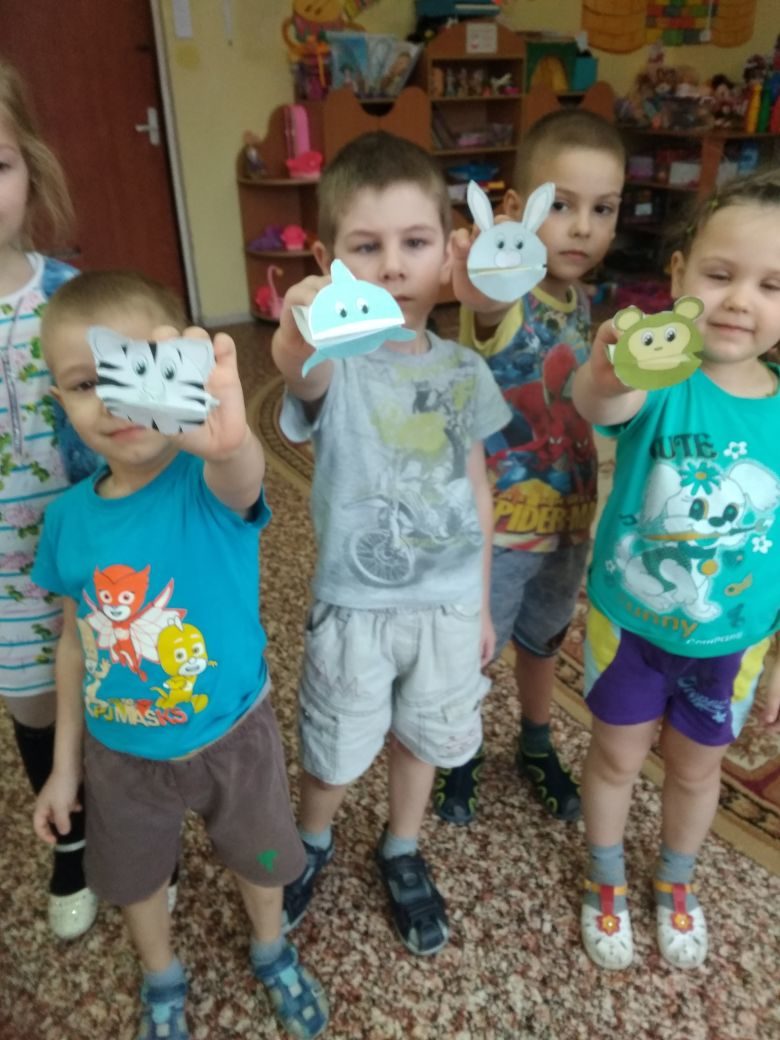 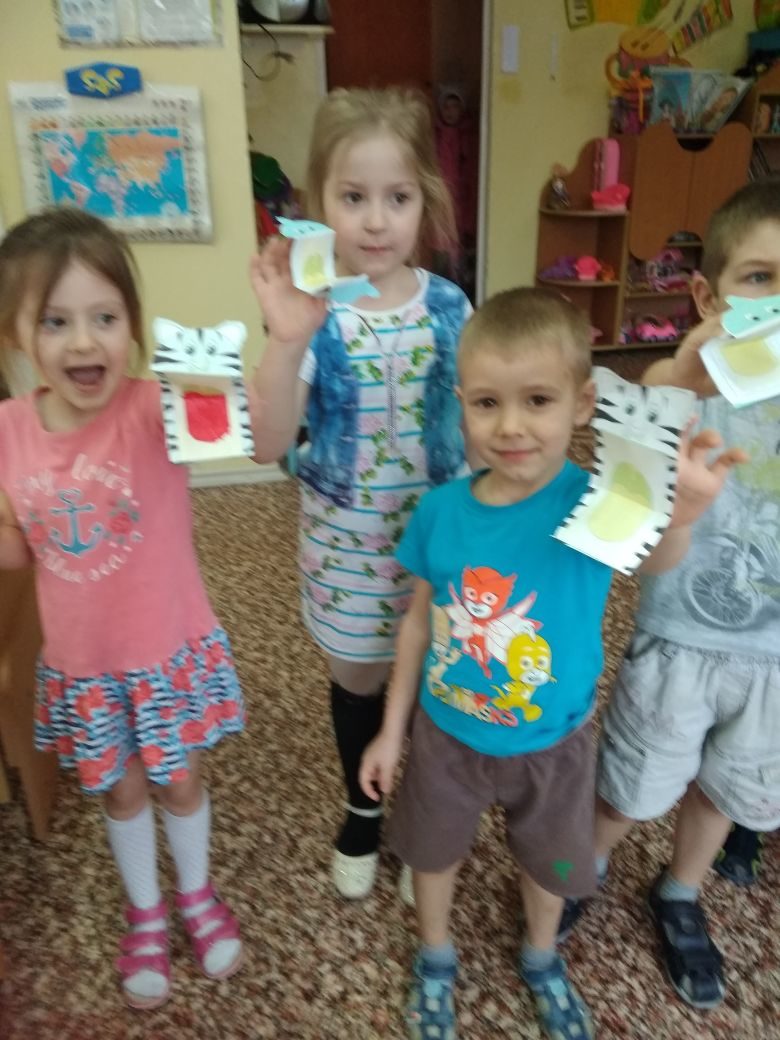 Спасибо за внимание!